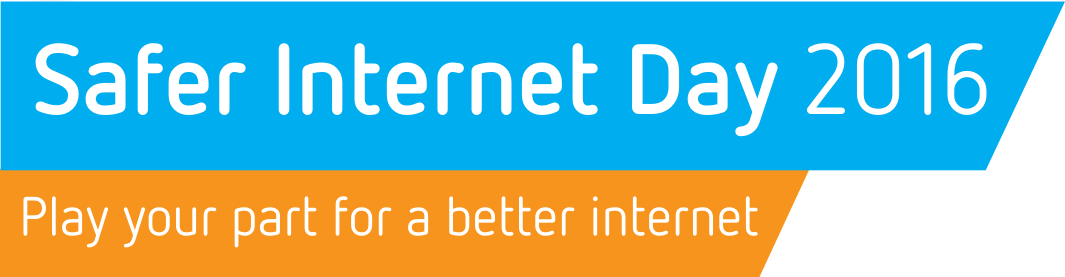 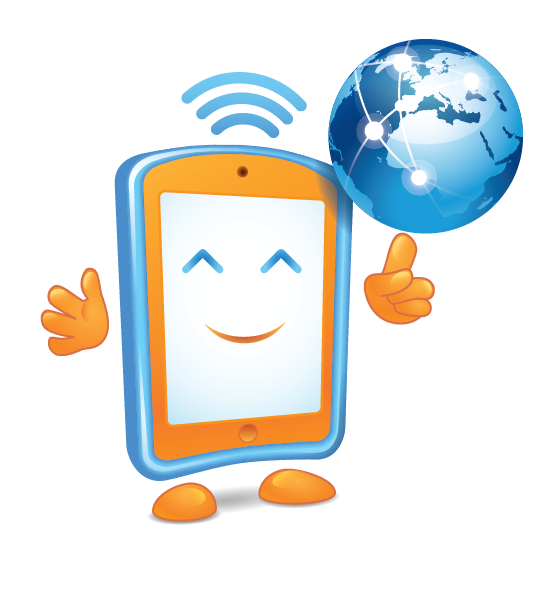 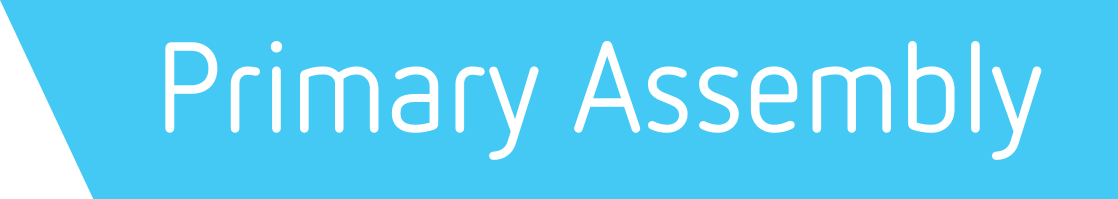 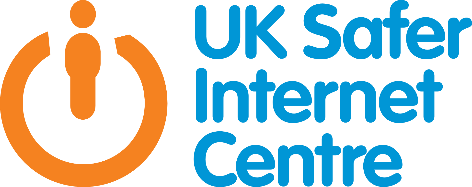 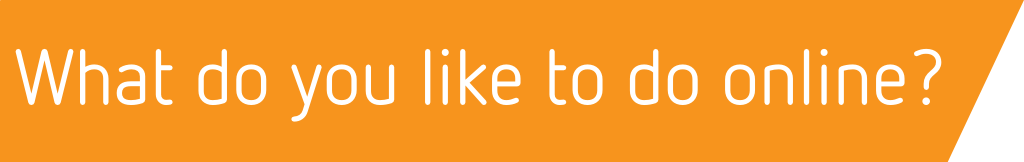 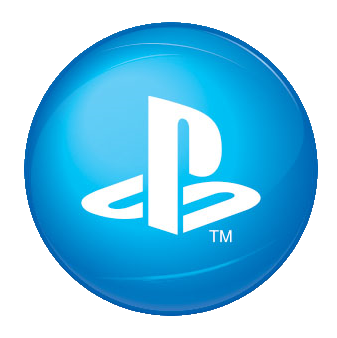 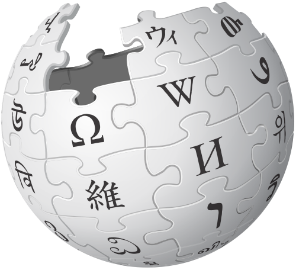 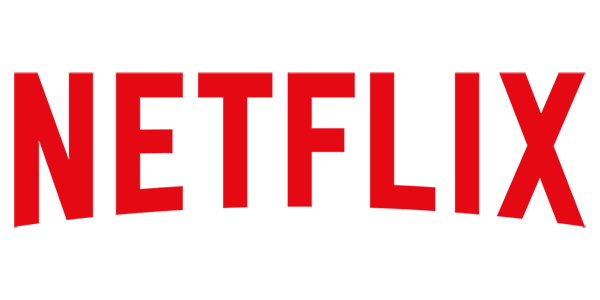 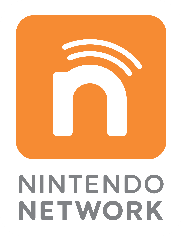 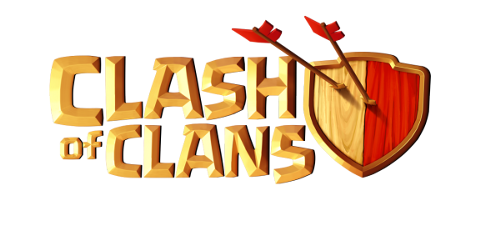 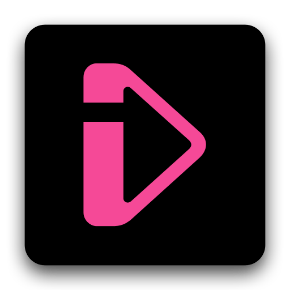 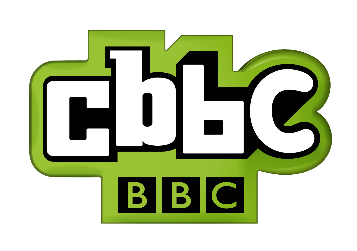 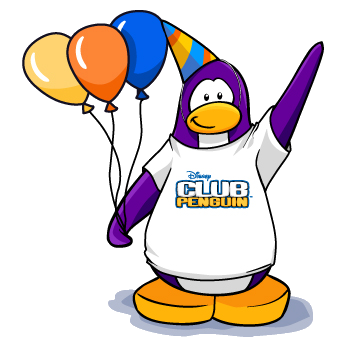 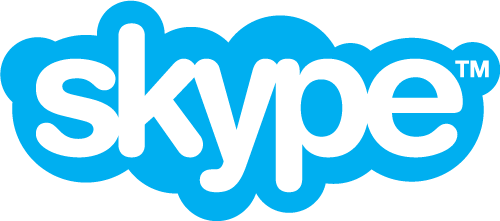 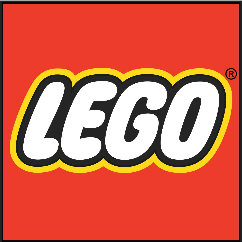 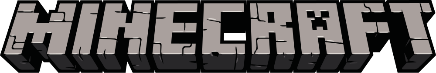 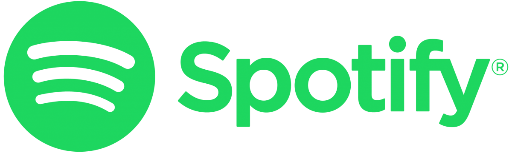 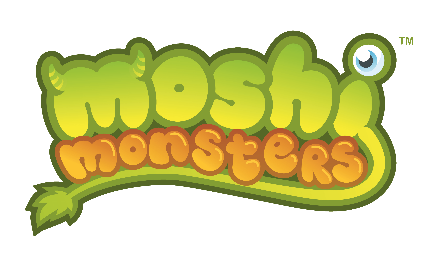 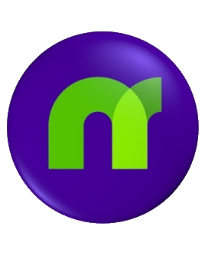 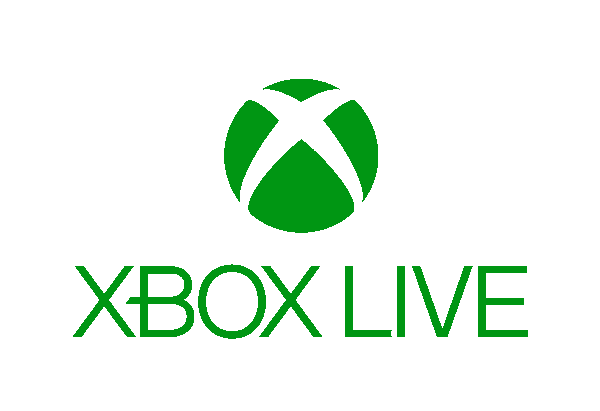 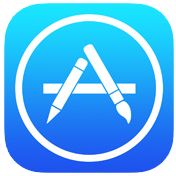 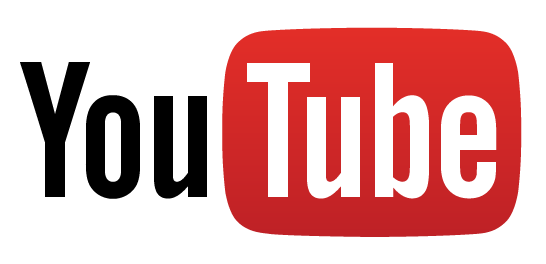 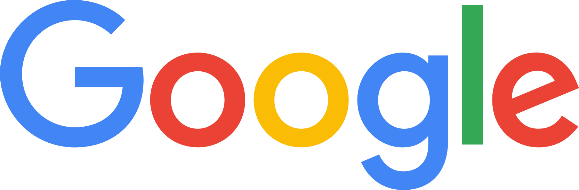 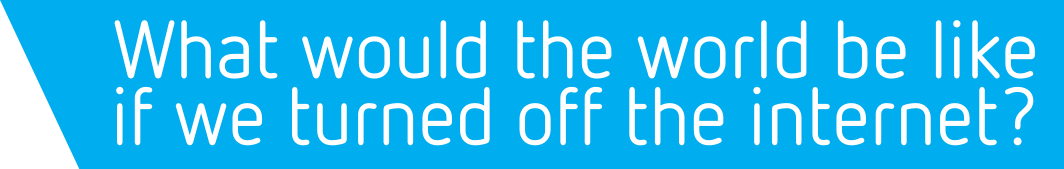 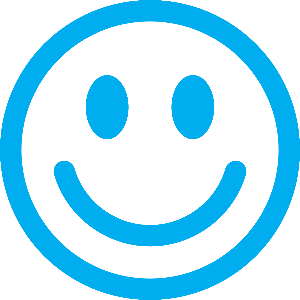 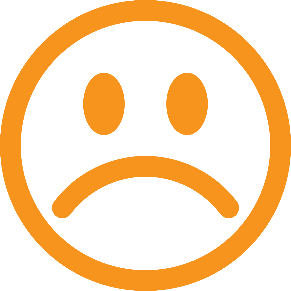 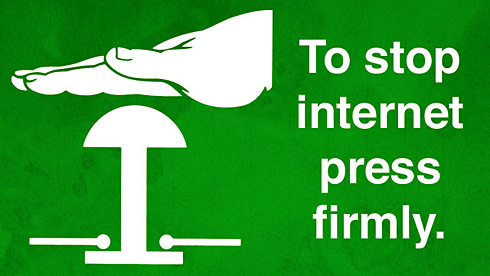 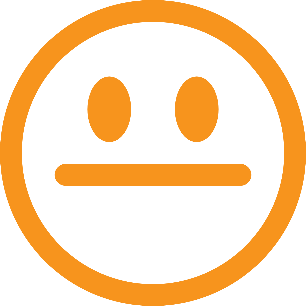 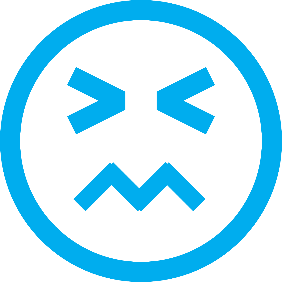 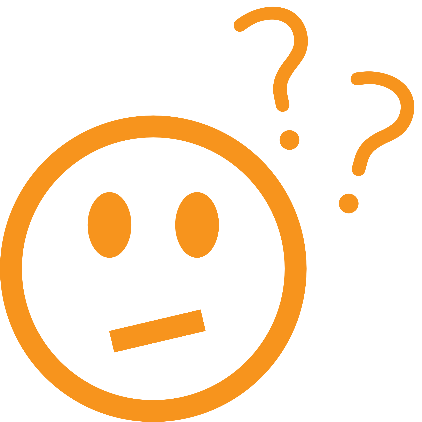 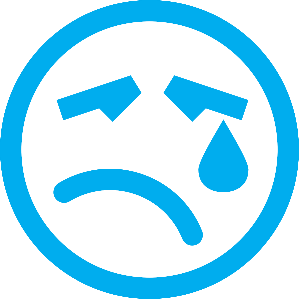 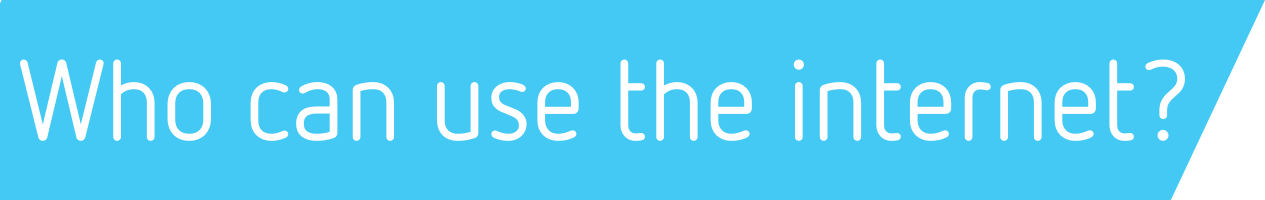 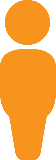 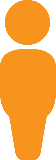 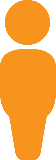 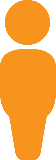 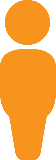 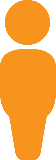 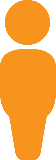 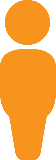 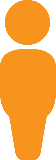 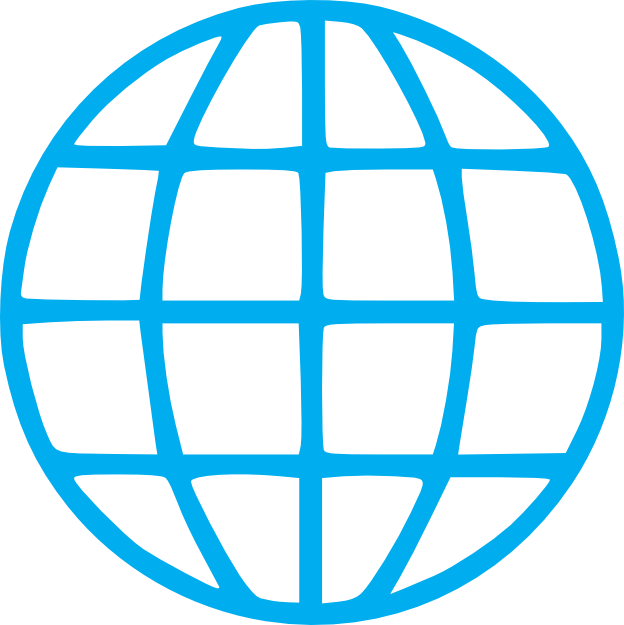 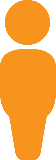 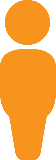 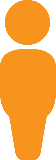 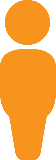 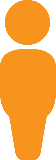 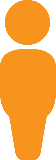 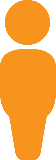 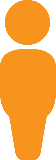 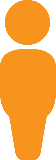 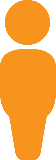 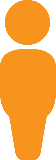 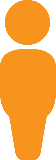 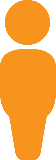 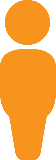 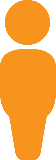 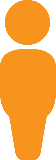 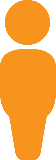 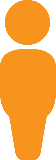 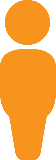 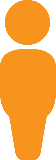 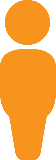 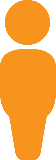 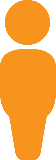 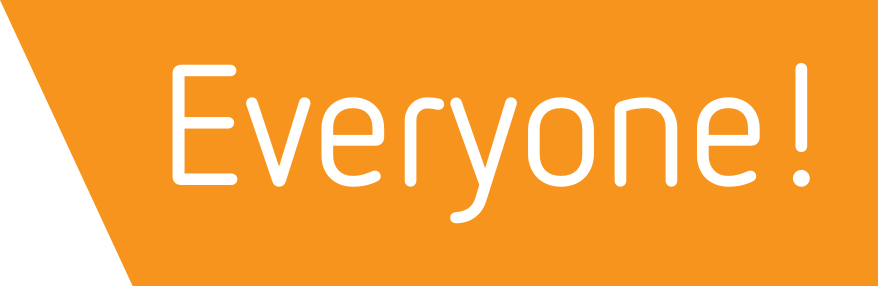 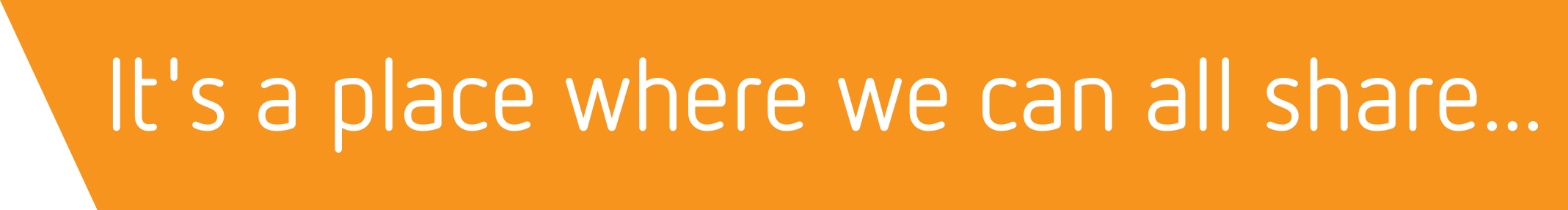 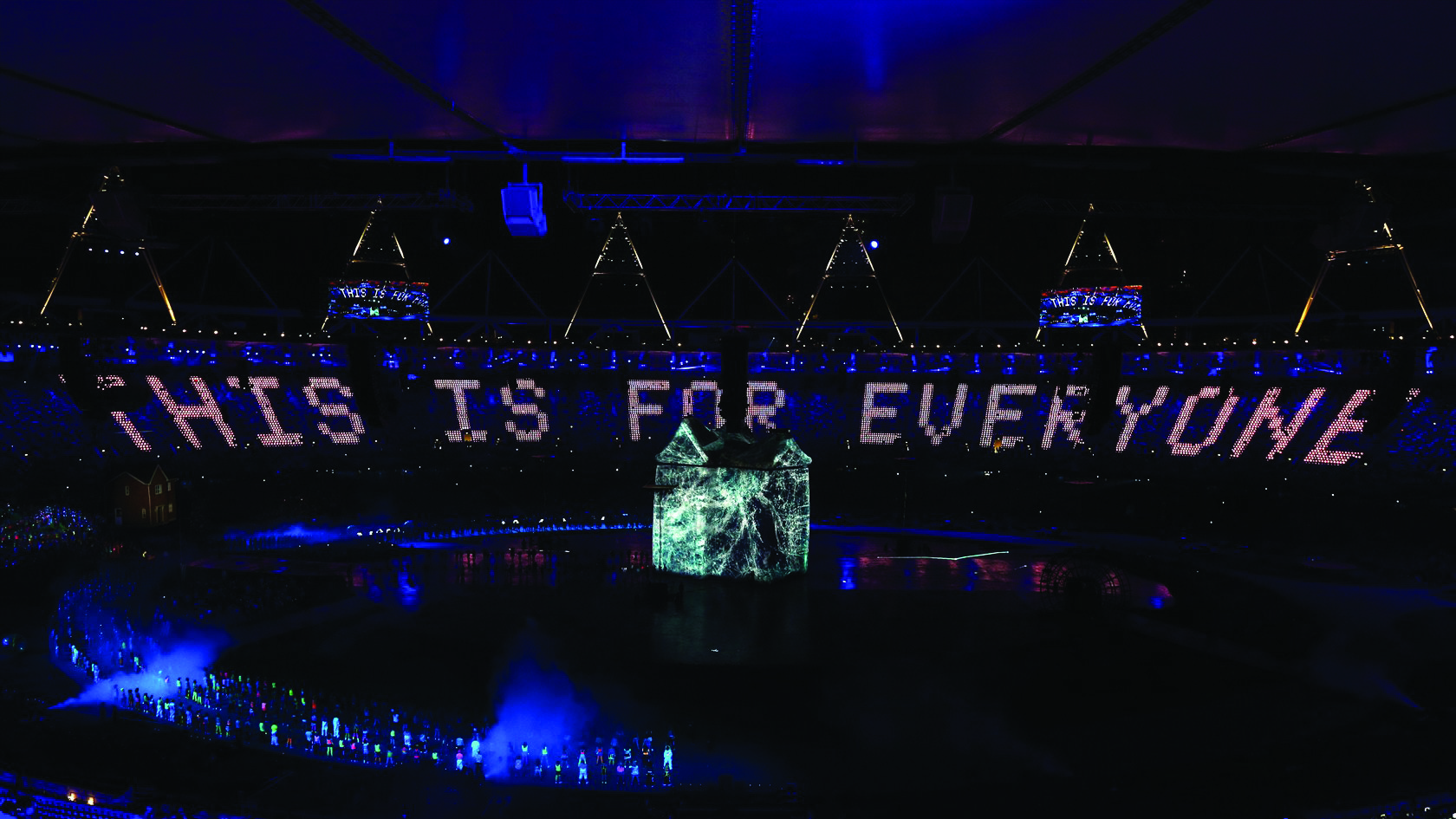 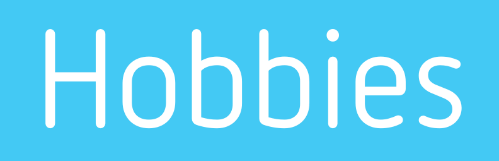 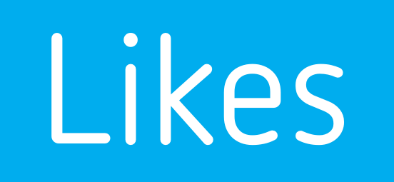 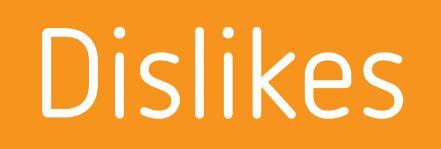 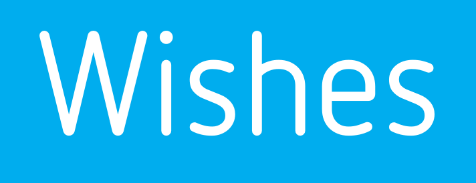 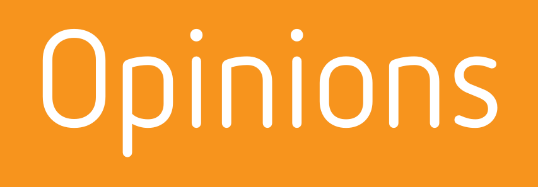 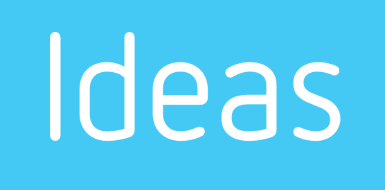 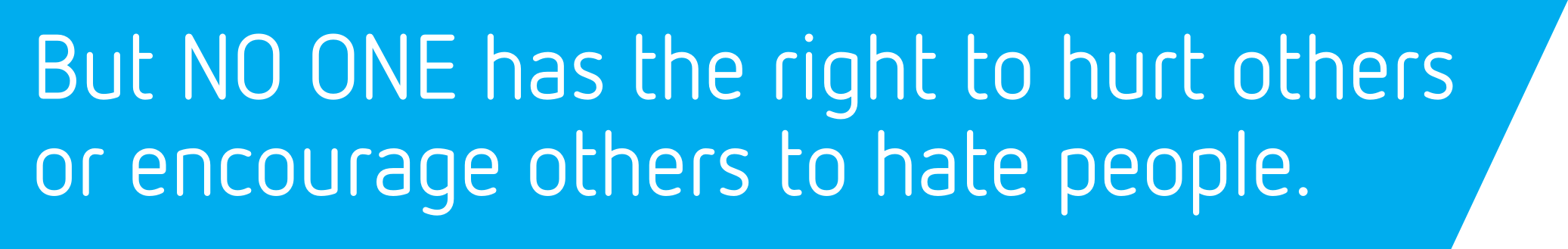 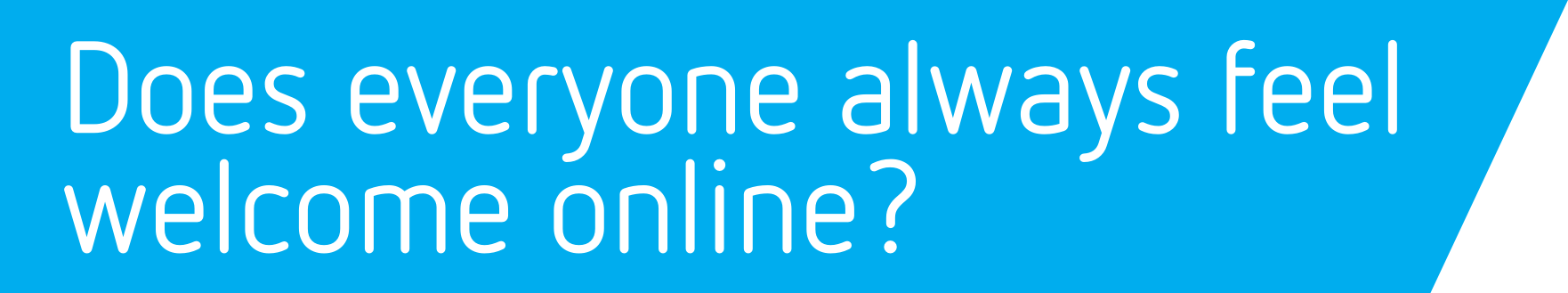 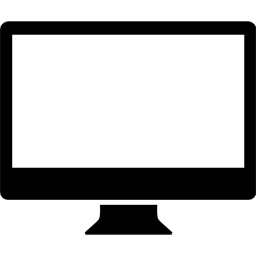 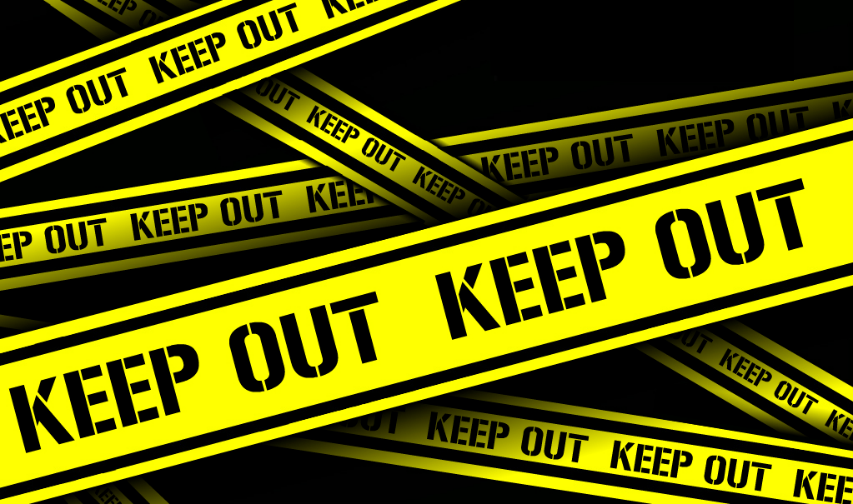 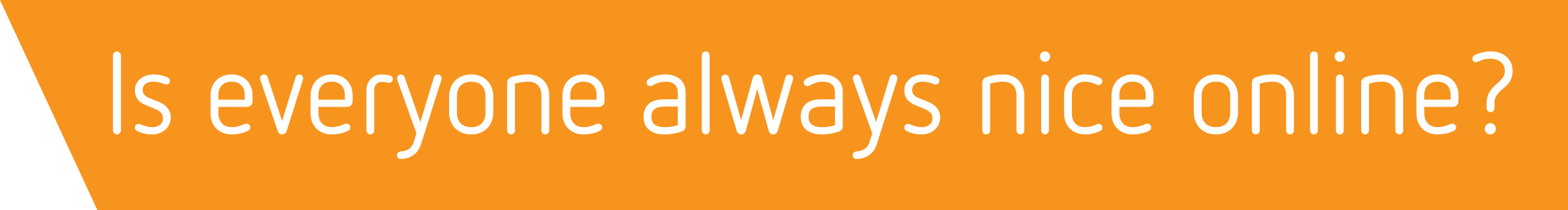 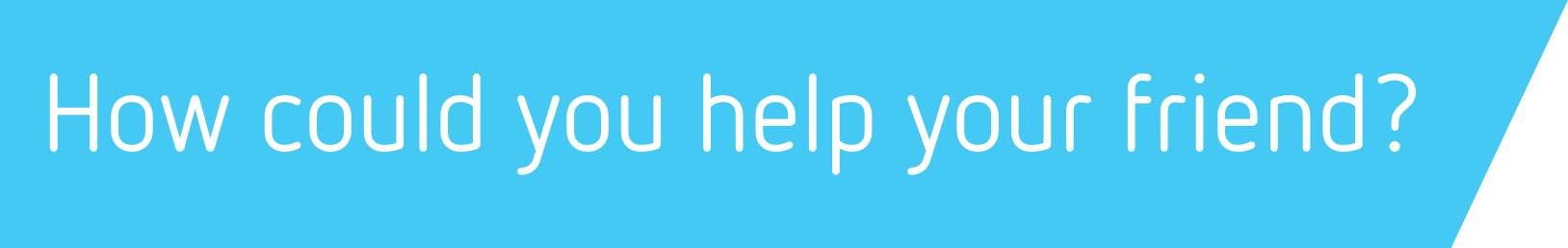 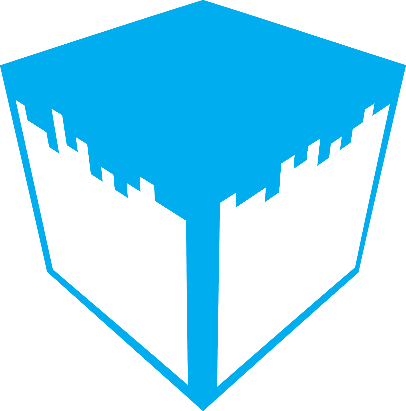 Your good friend enjoys uploading videos to the internet sharing top tips for Minecraft. Yesterday you went to check out his latest post and spotted some mean comments underneath. 
One user in particular has left comments like:
‘Ha ha your voice is so weird, why are you talking like that?’ and others have also commented on the words he has used. You know this will have upset your friend as he is trying to help others with Minecraft.
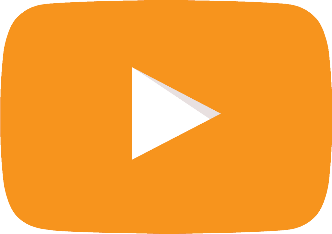 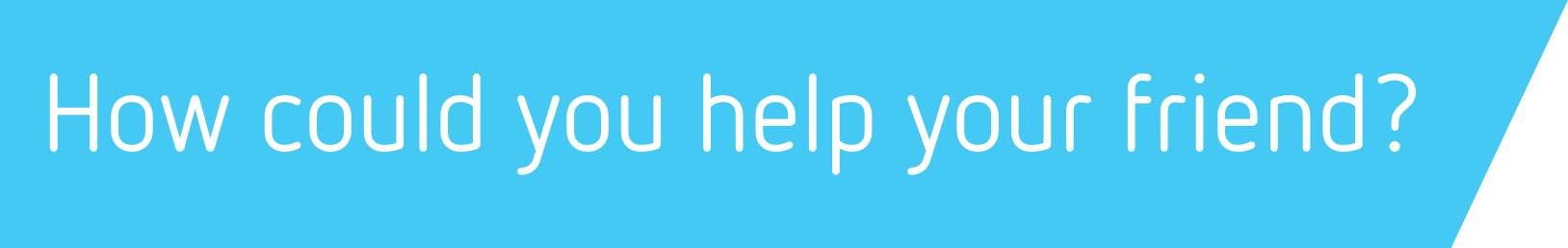 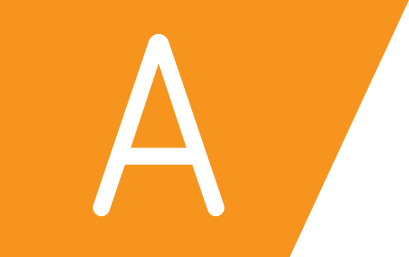 Do nothing
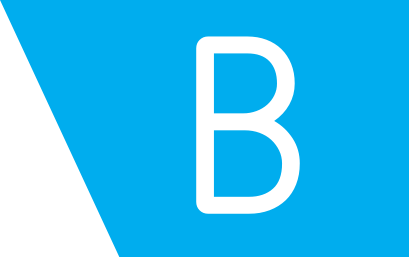 Tell an adult
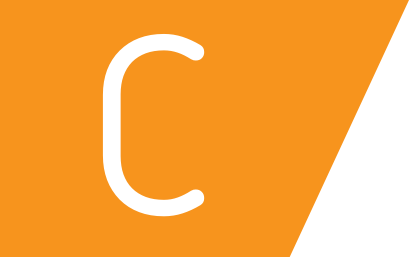 Write a comment back
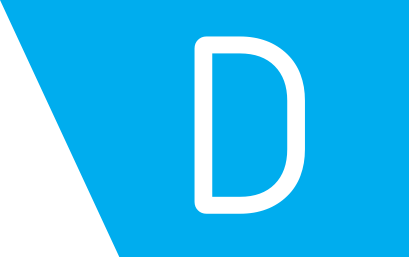 Something else
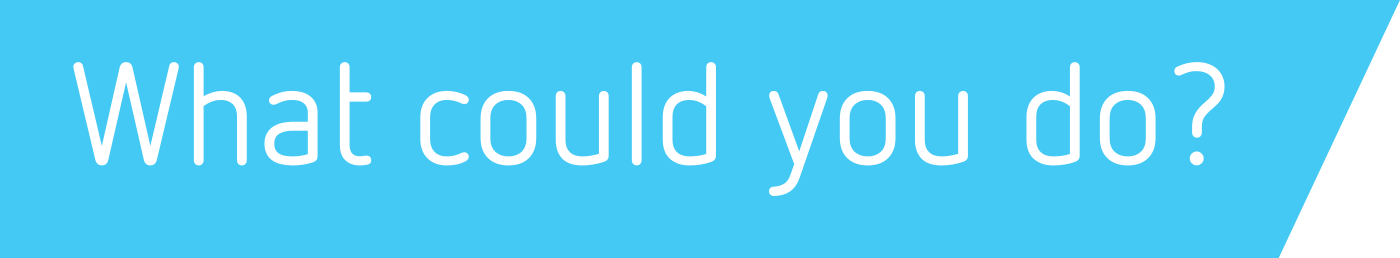 You’re researching online for a homework project about your favourite country. You find a website where people can post their own fun facts and share what they think. You see that one person has posted lots of messages saying very horrible things about people from that country. They’re trying to get other people to hate them too.
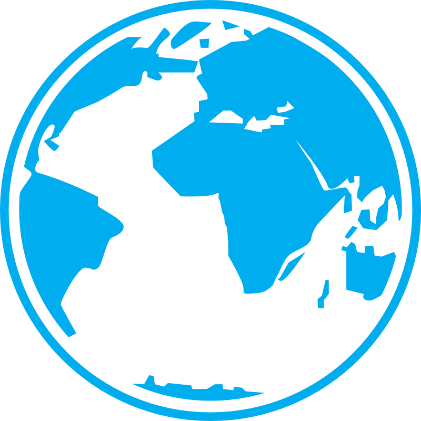 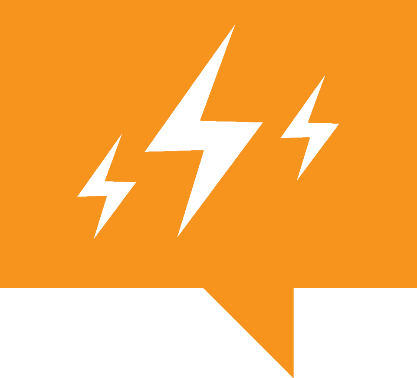 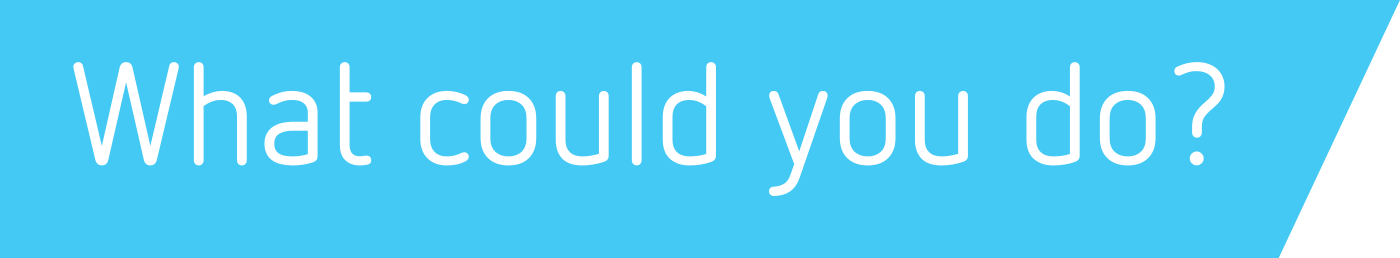 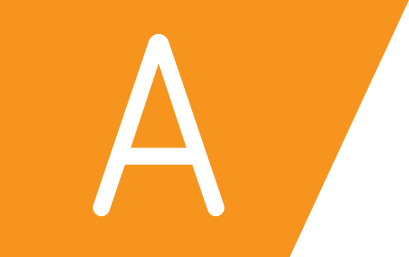 Tell an adult
Report the comments to the website
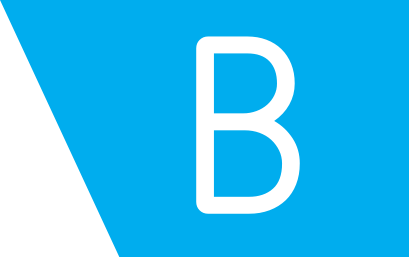 Close the website and never use it again
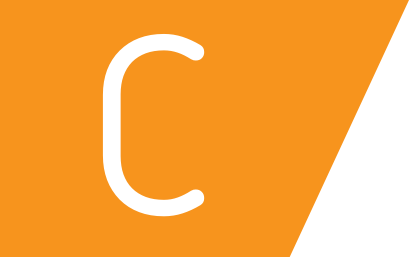 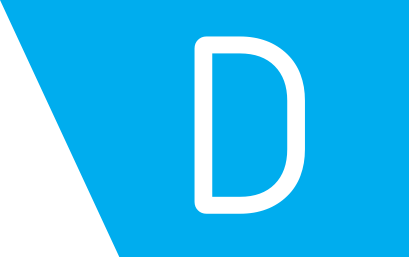 Something else
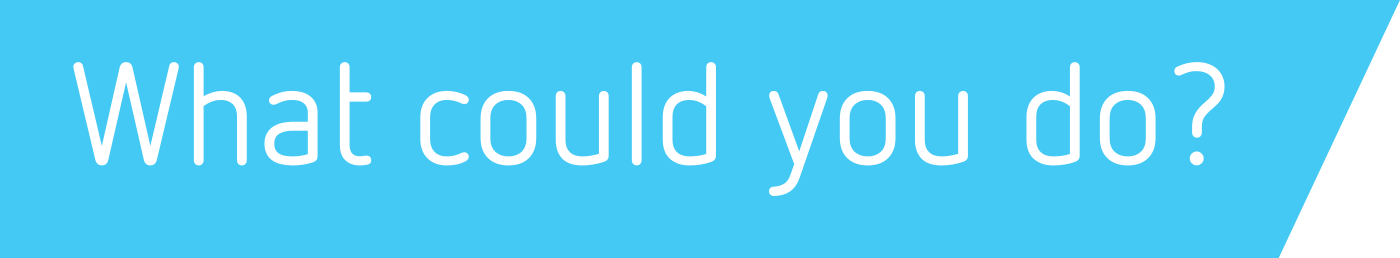 You’re chatting with friends online and one of the friends shares a joke that makes fun of someone’s religion. Another one of your friends writes back with this message about it: 

That’s not funny, it really upsets me.
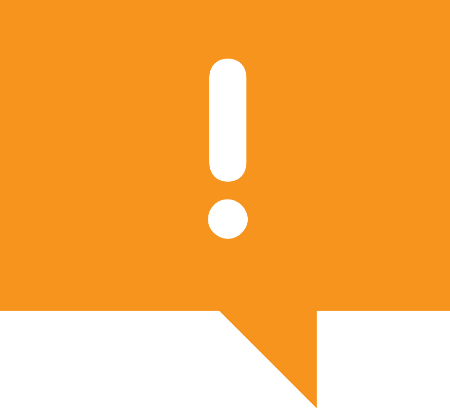 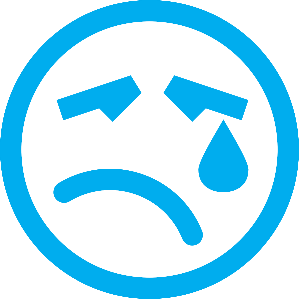 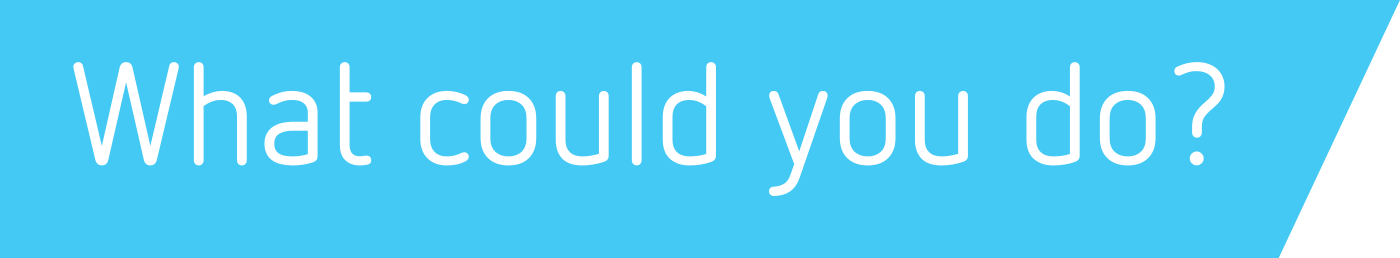 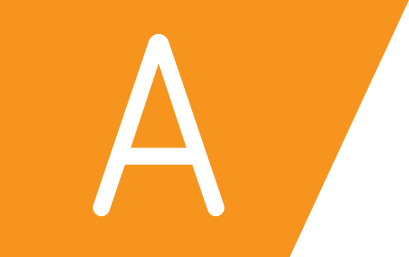 Help your friends to talk it out
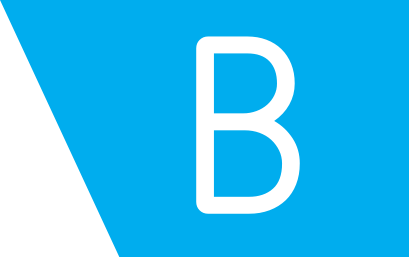 Tell an adult
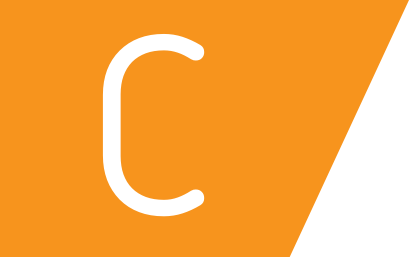 Block the friend who posted the joke
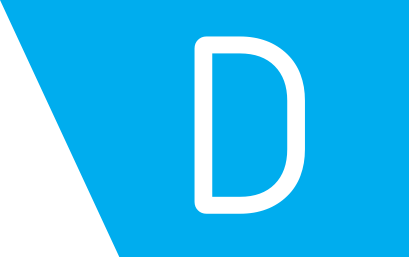 Something else
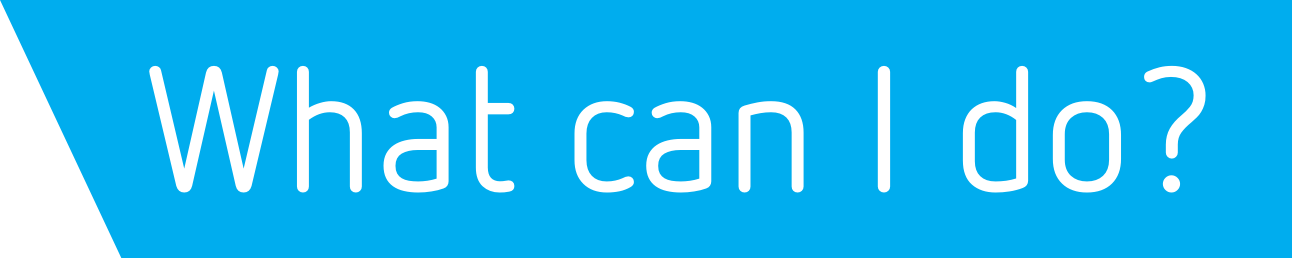 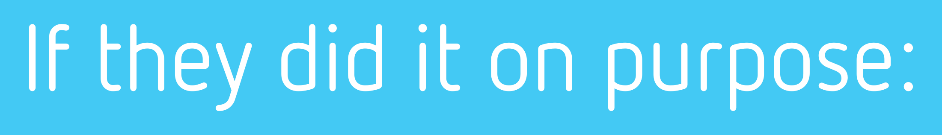 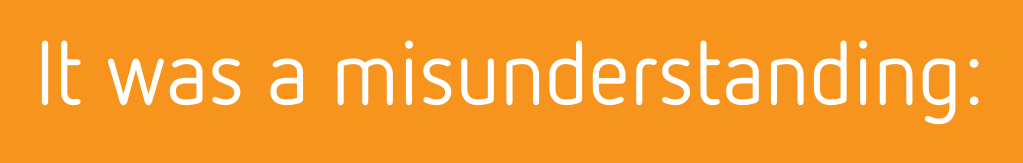 Tell someone

Report it 

Block the comment or user

Look for another site to use 

Don’t join in or fight back
Help your friends to talk to each other 

Ask someone what they meant

Remind your friends that not everyone finds the same things funny 

Before you say what’s on your mind ask yourself is it kind?
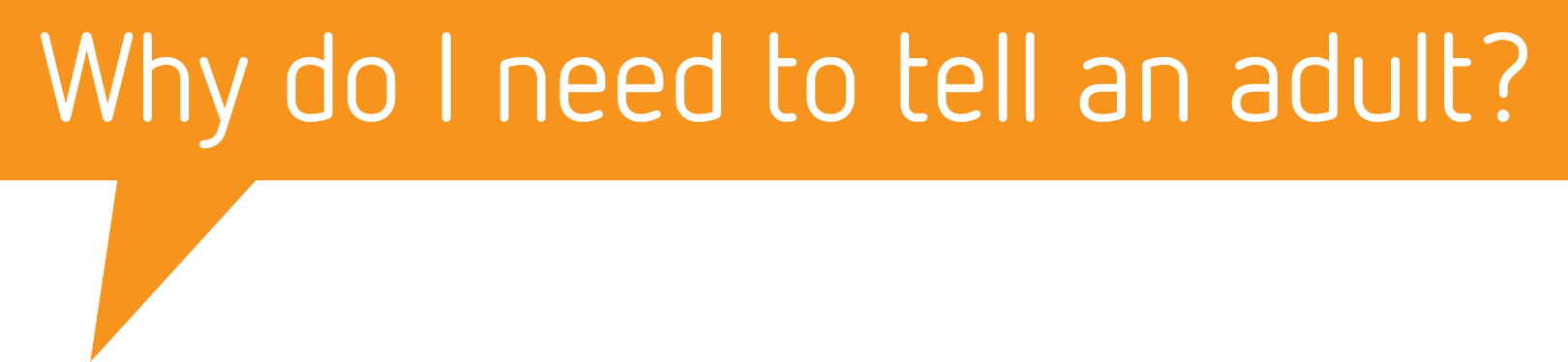 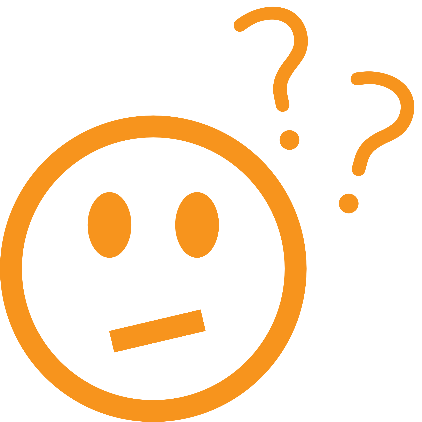 They can help to explain what you have seen

They can help you to block or report comments and users

If what you saw upset you, they can help make you feel better

They can help you to find another website to use next time
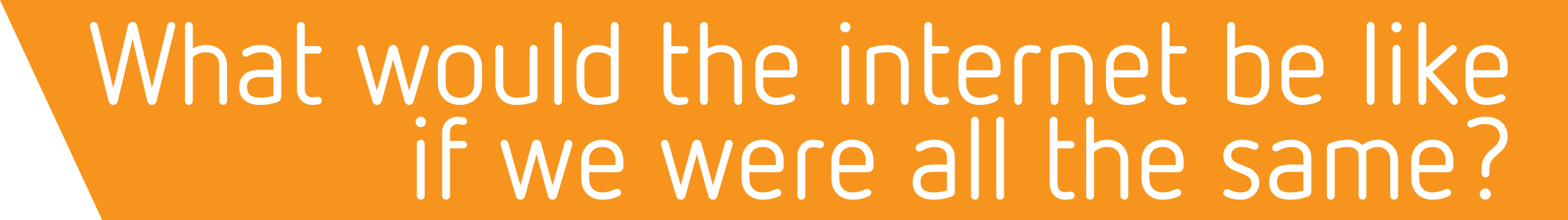 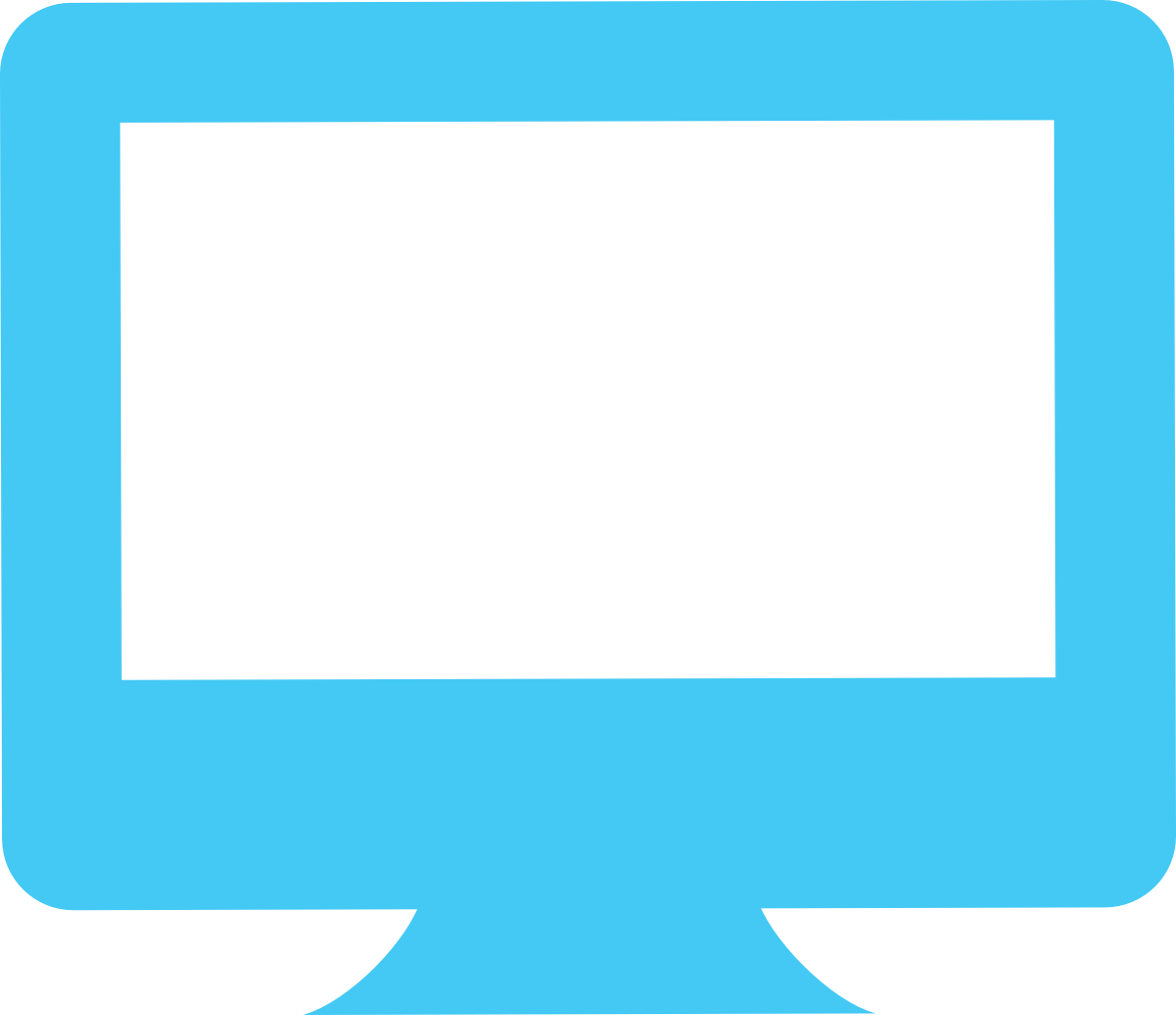 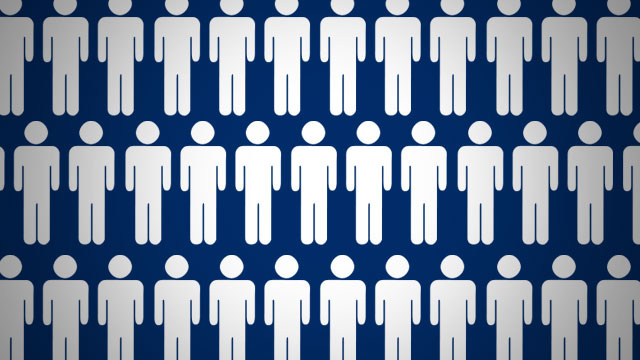 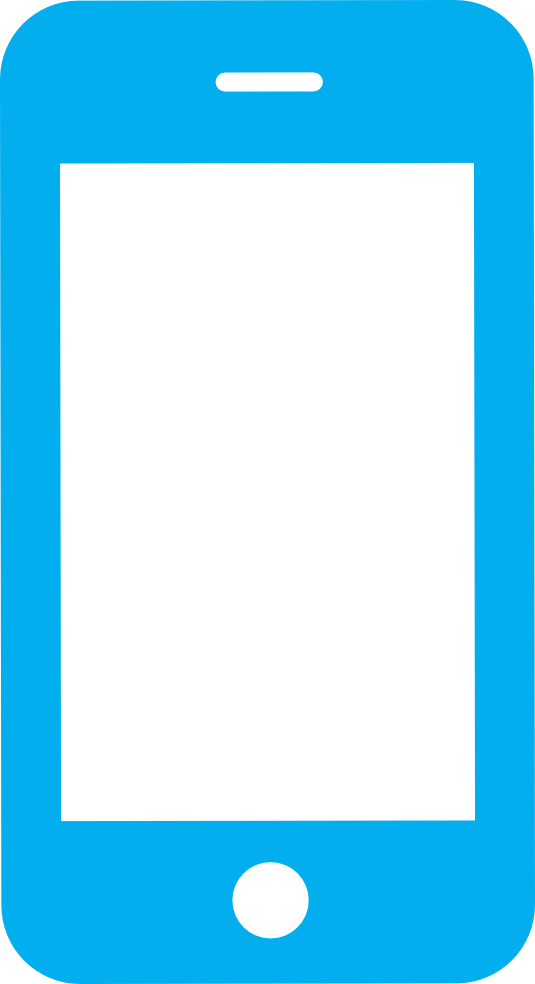 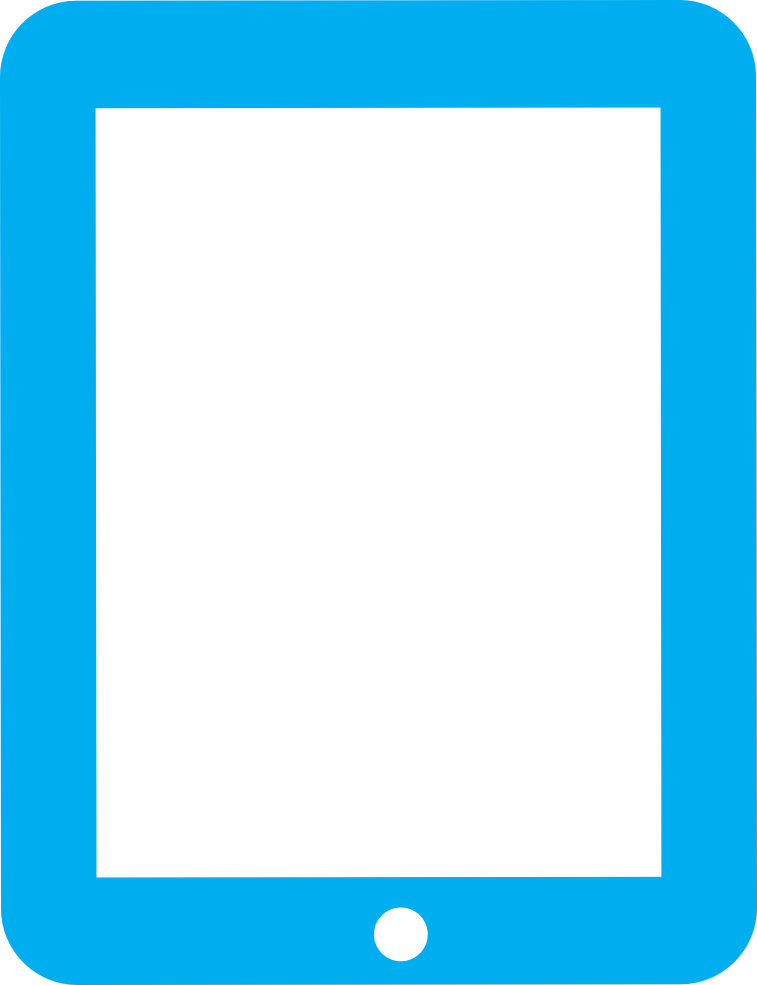 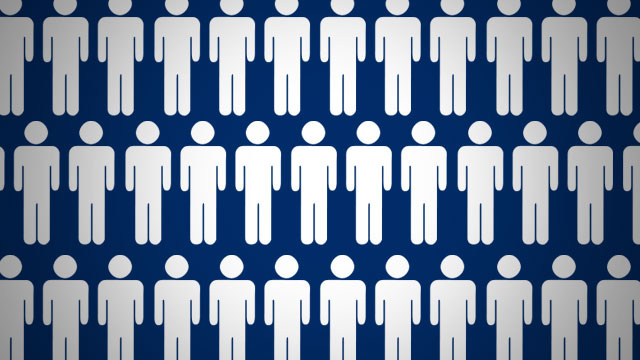 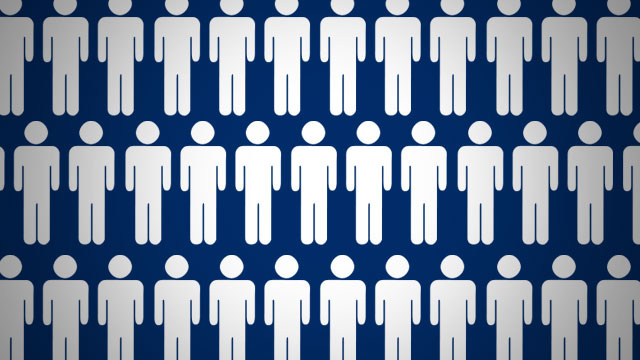 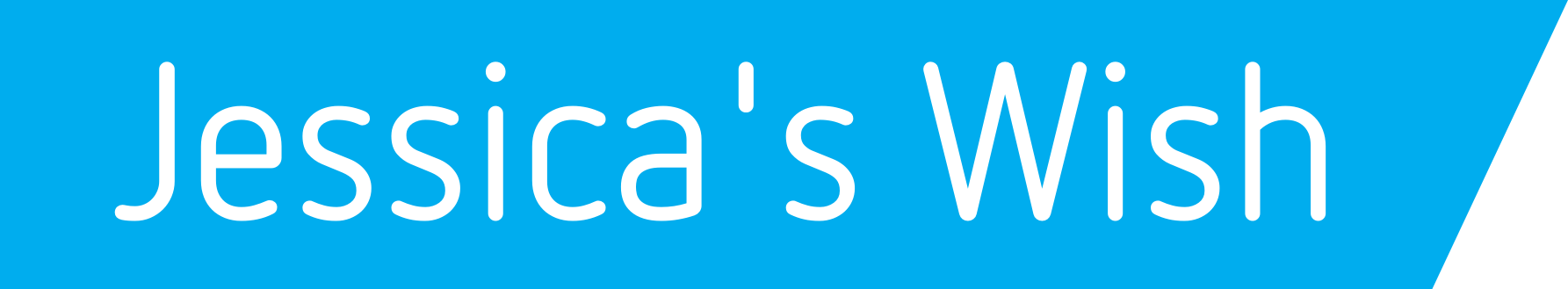 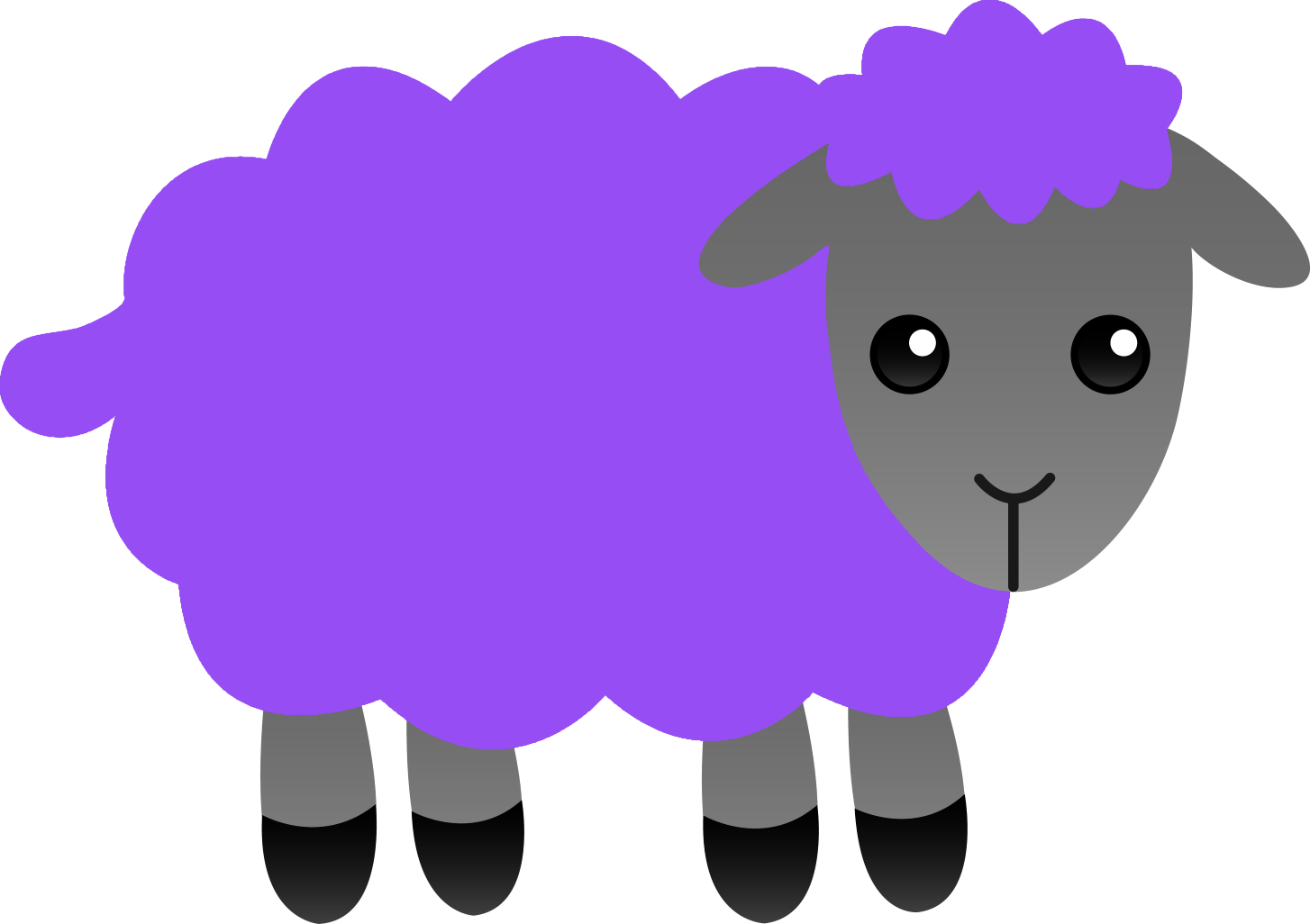 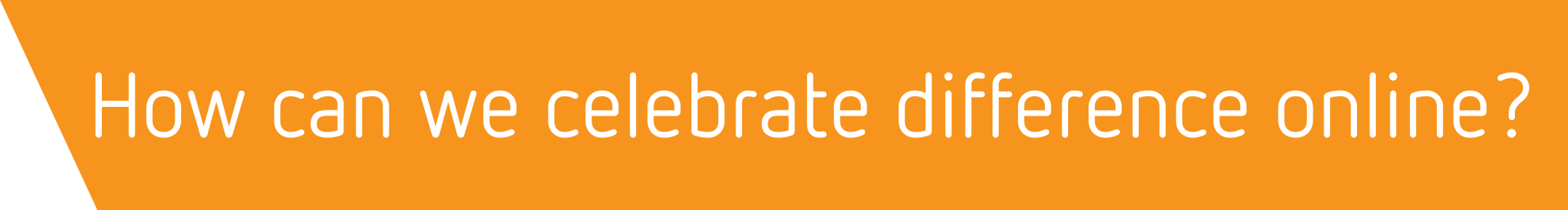 Likes and kind posts 

Be an upstander 

Report and block hurtful accounts
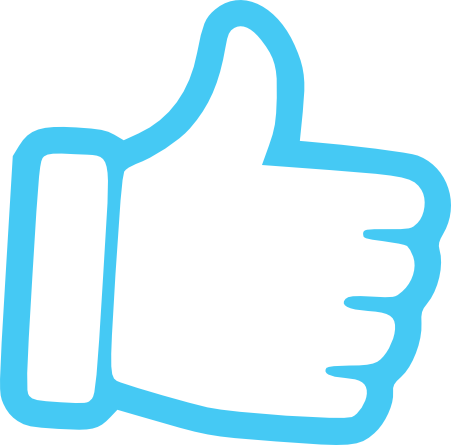 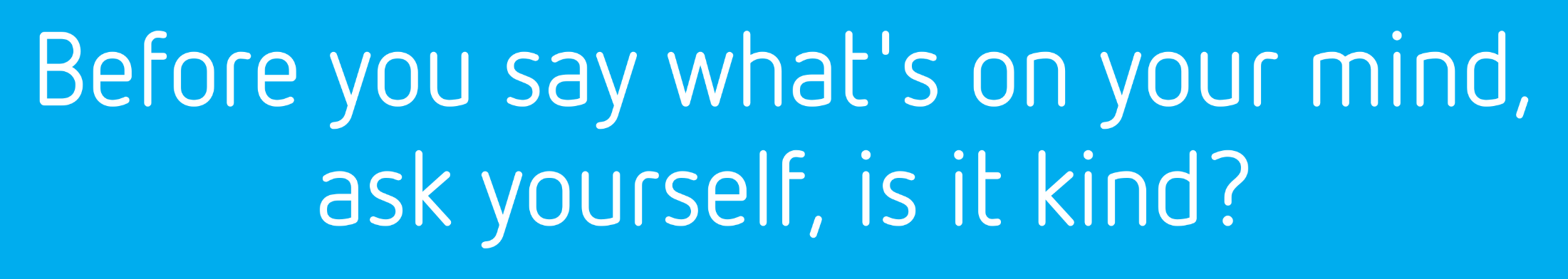 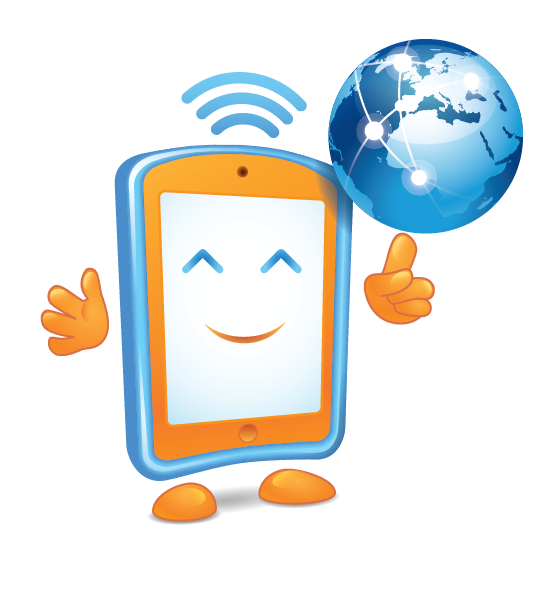 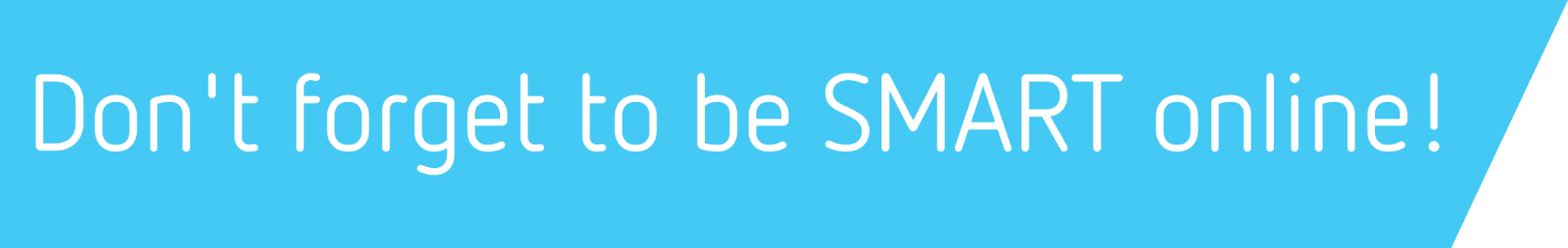 Safer Internet Day 2016 Education Packs by UK Safer Internet Centre is licensed under aCreative Commons Attribution-NonCommercial-ShareAlike 4.0 International License.
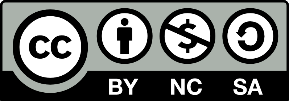